A Closer Look at CALIBRATE_IO
Luca Canali, CERN
Marcin Blaszczyk, CERN
UKOUG TECH14, Liverpool, December 2014
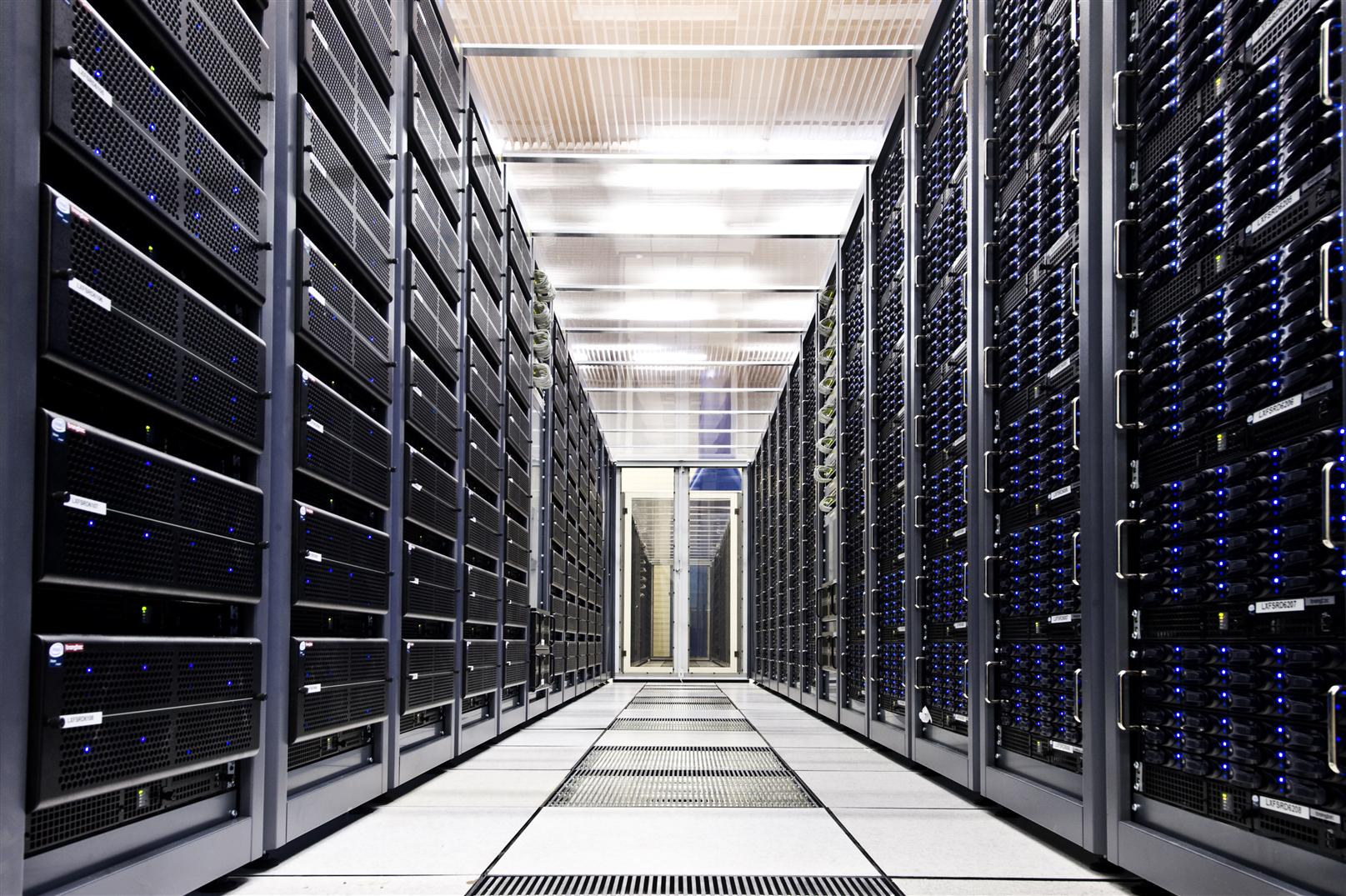 About Luca
Senior DBA and team lead at CERN IT 
Joined CERN in 2005
Working with Oracle RDBMS since 2000
Passionate to learn and share knowledge, how to get most value from database technology
@LucaCanaliDB - http://cern.ch/canali
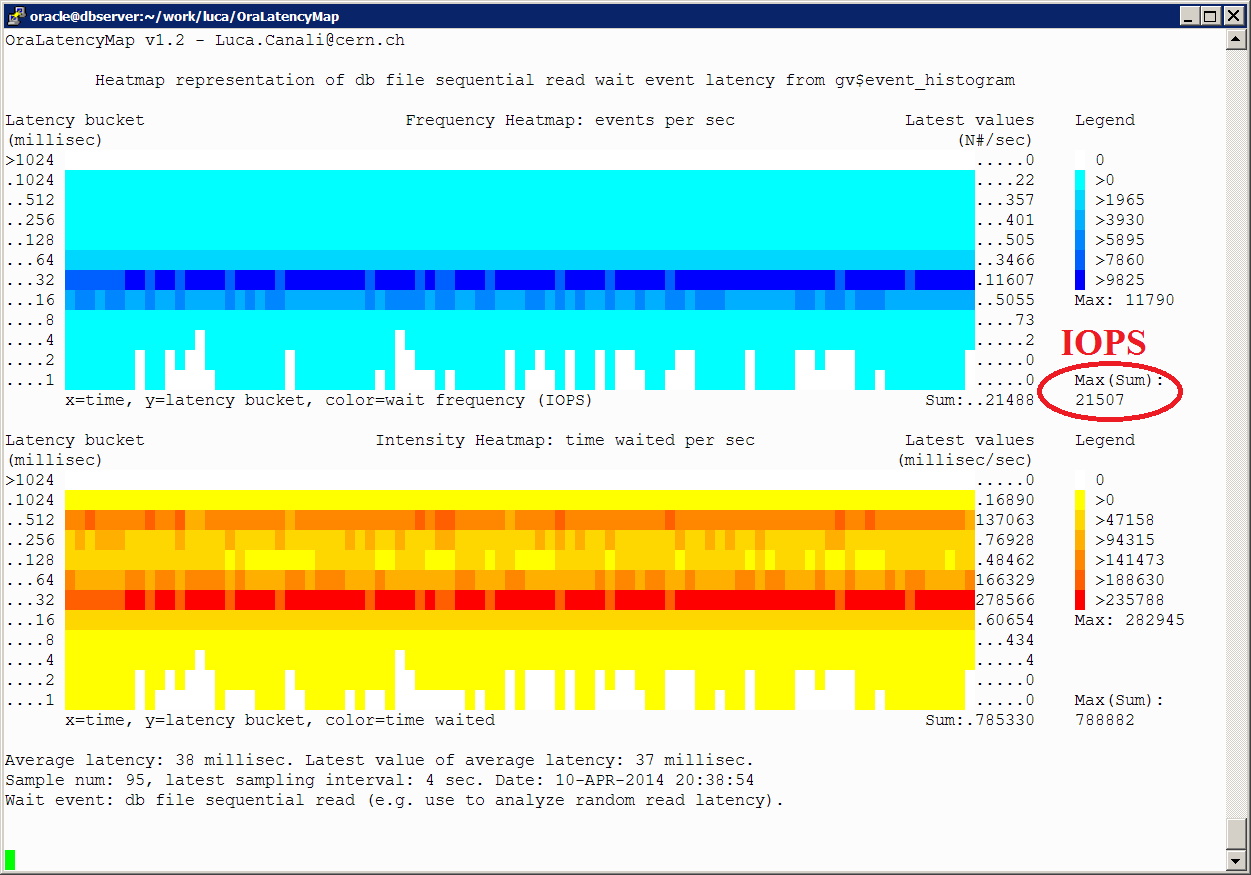 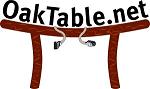 3
About CERN
CERN - European Laboratory for Particle Physics
Founded in 1954 by 12 countries for fundamental physics research in a post-war Europe 
Today 21 member states + world-wide collaborations
About ~1000 MCHF yearly budget 
2’300 CERN personnel + 10’000 users from 110 countries
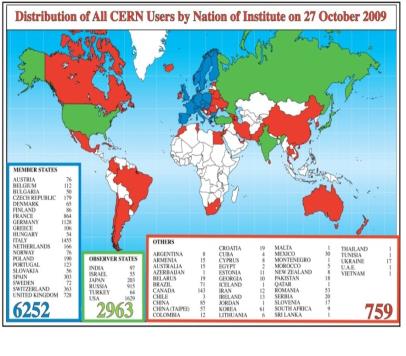 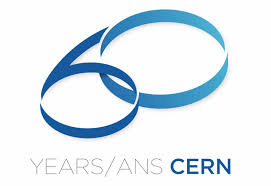 LHC is the World’s Largest Particle Accelerator
LHC = Large Hadron Collider
27km ring of superconducting magnets
Currently undergoing upgrades, restart in 2015
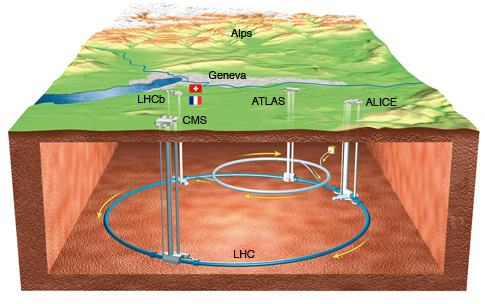 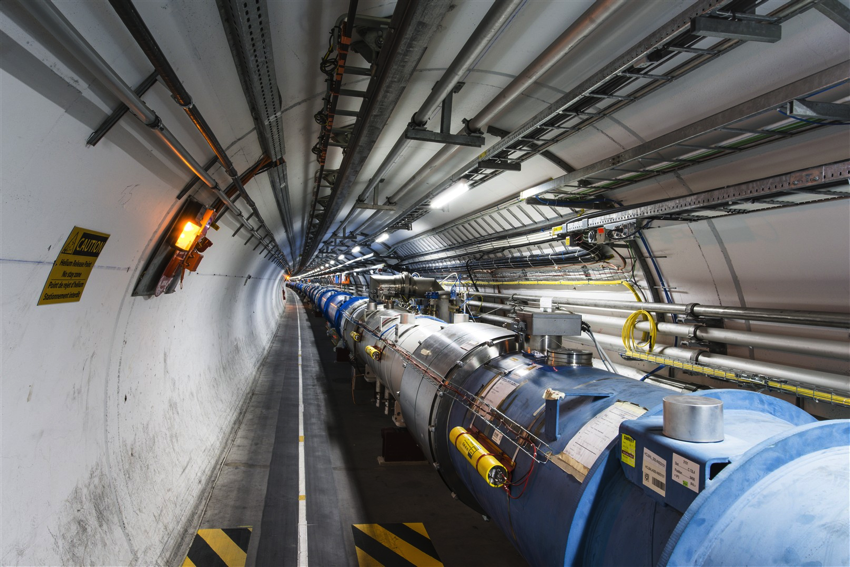 From particle
to article..
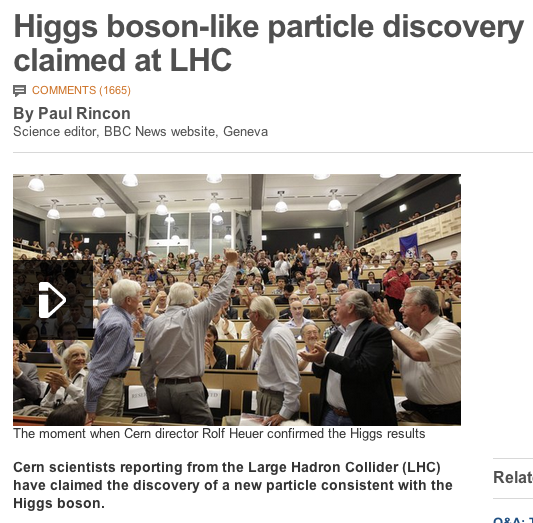 How do you get from this

to this
[Speaker Notes: New particle discovery: see also CMS and Atlas announcement on July 4th 2012.]
CERN Database Services
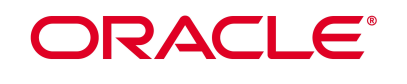 ~100 Oracle databases, most of them RAC
Mostly NAS storage plus some SAN with ASM
~500 TB of data files for production DBs in total

Example of critical production DBs:
LHC logging database ~170 TB, expected growth up to ~70 TB/year


But also as DBaaS, as single instances*
160 MySQL CE (5.6, Dec 2014)
16 PostgreSQL databases (version 9.2, Dec 2014)
12 Oracle DBs (11g and 12c)
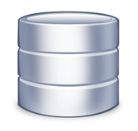 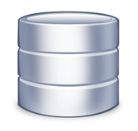 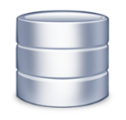 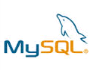 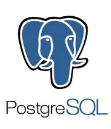 How I Became Interested in the Subject of Evaluating CALIBRATE_IO
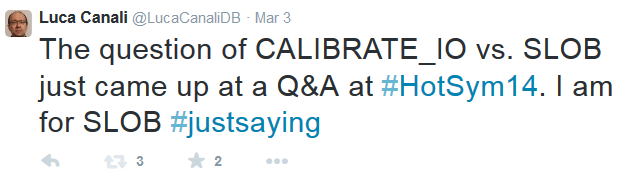 8
About Marcin
~9 years of working with Oracle DBs
7+ of administering mission critical DB systems 
5 years spent @CERN DB group
Certified Oracle DBA & SQL Expert
3rd time speaking @UKOUG/TECH conference

Privately
Fan of motorbikes and ….
	sport fishing
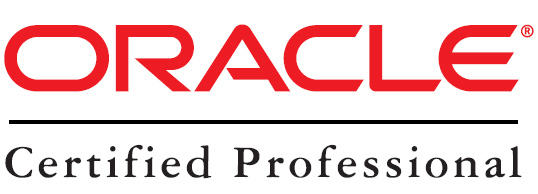 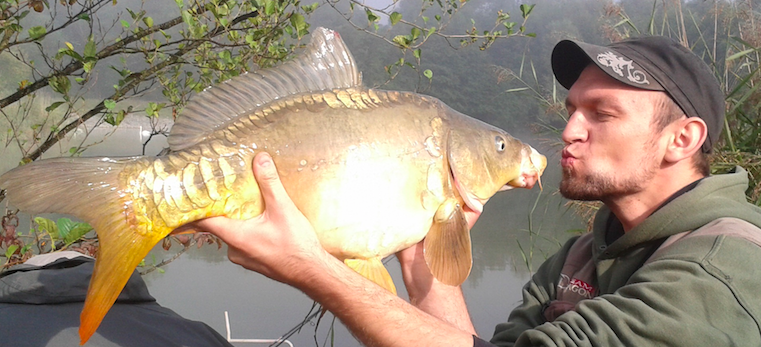 9
Testing Oracle I/O
I/O is critical for databases
Learn techniques for 
Investigating 
Testing
Troubleshooting 
Performance optimization


How to measure Oracle DB workload?
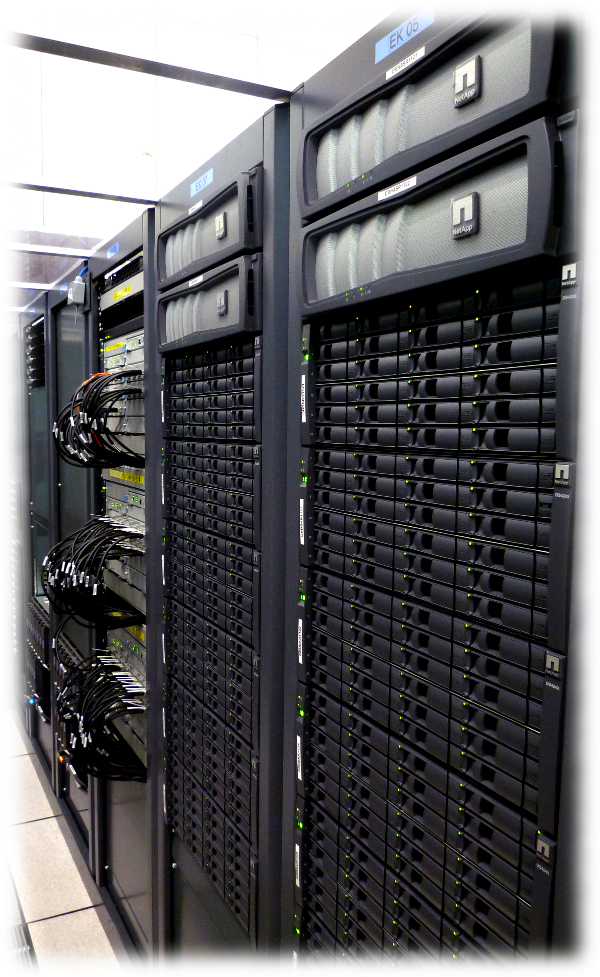 10
Throughput, IOPS, Latency
In the context of storage testing

IOPS  number of I/O operations per second
Random Read IOPS very important for OLTP

Latency time to perform single operation

Throughput  amount of data moved in a given time
Depends on IOPS, Latency and type of data access

Meaningful numbers - only if we know what happens on the storage level
11
Why Use Calibrate_IO to Test Storage?
Simple & easy to run
Works out of the box
Integrated into DB engine
Do not require additional installation
Works on Active Data Guard
12
Calibrate_IO – Procedure
User with SYSDBA privilege
TIMED_STATISTICS=TRUE (STATISTICS_LEVEL=TYPICAL)
Needs asynchronous I/O
DECLARE
  l_latency  PLS_INTEGER;
  l_iops     PLS_INTEGER;
  l_mbps     PLS_INTEGER;
BEGIN
   DBMS_RESOURCE_MANAGER.calibrate_io (num_physical_disks => &1, 
                                       max_latency        => &2,
                                       max_iops           => l_iops,
                                       max_mbps           => l_mbps,
                                       actual_latency     => l_latency);
  DBMS_OUTPUT.put_line('Max IOPS = ' || l_iops);
  DBMS_OUTPUT.put_line('Max MBPS = ' || l_mbps);
  DBMS_OUTPUT.put_line('Latency  = ' || l_latency);
END;
/
13
Calibrate_IO – Input Parameters
num_physical_disks
„Approximate number of physical disks in the storage”
Used to determine initial I/O load for calibration run

max_latency
„Maximum tolerable latency for database-block-sized IO requests”
We used value of 100 miliseconds
	

So Let’s try!
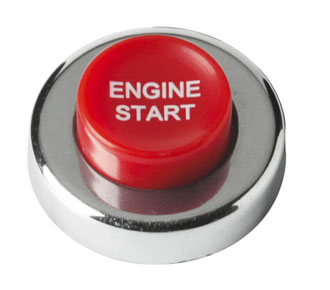 14
Calibrate_IO – Workload
We can use: 
GV$SESSION 
GV$ACTIVE_SESSION_HISTORY
Drilling down „Disk File I/O Calibration” wait event
system@ORCL> @top	 SCRIPT QUERYING FROM GVSESSION

 INST_ID    SID  SERIAL USERNAME    SQL_ID CALL_DT EVENT                     SERV_MOD_ACTION
-------- ------ ------- ----------- ------ ------- ------------------------- ---------------  1st RAC NODE (…)
       1    387    1311 SYS (CS0E)              26 Disk file I/O Calibration SYS$USERS
       1    390   14655 SYS (CS09)              26 Disk file I/O Calibration SYS$USERS
       1   2658    7163 SYS (CS08)              27 Disk file I/O Calibration SYS$USERS
       1   2657    8981 SYS (CS0D)              26 Disk file I/O Calibration SYS$USERS
       1   1904     187 SYS (CS0C)              26 Disk file I/O Calibration SYS$USERS
       1   1523     375 SYS (CS0B)              26 Disk file I/O Calibration SYS$USERS
       1   1141      23 SYS (CS0A)              26 Disk file I/O Calibration SYS$USERS
       1    765      29 SYS (CS0F)              26 Disk file I/O Calibration SYS$USERS
 2nd RAC NODE (…) 
       2      8    3253  (CS00)                 27 Disk file I/O Calibration SYS$USERS
       2   2277    3951  (CS06)                 27 Disk file I/O Calibration SYS$USERS
       2   1899      79  (CS05)                 27 Disk file I/O Calibration SYS$USERS
       2   1520   18449  (CS04)                 27 Disk file I/O Calibration SYS$USERS
       2    765   27311  (CS03)                 27 Disk file I/O Calibration SYS$USERS
       2    387   59069  (CS02)                 27 Disk file I/O Calibration SYS$USERS
       2     11   31477  (CS01)                 27 Disk file I/O Calibration SYS$USERS
       2   2654    8195  (CS07)                 27 Disk file I/O Calibration SYS$USERS
15
How to Measure I/O Workload?
GV$IOFUNCMETRIC - available since 11g (11.1)
Displays I/O statistics information, e.g:
Throughput
Single block / Multiblock megabytes read/write per second
IOPS
Single block / Multiblock read/write requests per second
system@ORCL> @iops

       INST_ID BEGIN_TIME                     IOPS
-------------- -------------------- --------------
             1 01-DEC-2014 11:19:00           3171	 1st RAC NODE
             2 01-DEC-2014 11:18:21           2402	 2nd RAC NODE	


system@ORCL> @throughput

B_TIME               E_TIME                READ_TOT_MBPS WRITE_TOT_MBPS       TOT_MBPS
-------------------- -------------------- -------------- -------------- --------------
01-DEC-2014 11:20:21 01-DEC-2014 11:21:21            607            321            928
 IOPS per RAC node 
select inst_id,begin_time,
       sum(round(small_read_iops+small_write_iops+large_read_iops+large_write_iops)) IOPS
from GV$IOFUNCMETRIC
group by inst_id, begin_time
order by inst_id;

 THROUGHPUT for whole RAC database
select min(begin_time) b_time, min(end_time) e_time, 
       round(sum(large_read_mbps+small_read_mbps)) read_TOT_mbps, 
       round(sum(large_write_mbps+small_write_mbps)) write_TOT_mbps, 
       round(sum(large_read_mbps+small_read_mbps+large_write_mbps+small_write_mbps)) TOT_mbps
from GV$IOFUNCMETRIC;
16
Calibrate_IO: 1st Phase
Random reads from all nodes
DB level: GV$IOFUNCMETRIC
system@ORCL> @iometric_details     SCRIPT QUERYING FROM GV$IOFUNCMETRIC

INST_ID BEGIN_TIME        FUNCTION RD_IOPS_SM RD_IOPS_LG RD_MBPS_SM RD_MBPS_LG WT_IOPS_SM WT_IOPS_LG WT_MBPS_SM WT_MBPS_LG
------- ----------------- -------- ---------- ---------- ---------- ---------- ---------- ---------- ---------- ----------
      1 02-12-14 22:20:09 Others         1813          0         14          1         84          0          0          0
      2 02-12-14 22:21:31 Others         1856          0         15          0         21          0          0          0

BEGIN_TIME        END_TIME           READ_TOT_IOPS  READ_TOT_MBPS WRITE_TOT_IOPS WRITE_TOT_MBPS
----------------- ----------------- -------------- -------------- -------------- --------------
02-12-14 22:21:31 02-12-14 22:22:31           3763             31            215              0
OS level: `strace –p <PID>`
io_submit(47804644147200, 1, {{0x2b7a62e600b0, 0, 0, 0, 288}}) = 1
times({tms_utime=26, tms_stime=38, tms_cutime=0, tms_cstime=0}) = 1776996225
io_getevents(47804644147200, 1, 128, {{0x2b7a62e60320, 0x2b7a62e60320, 8192, 0}}, {600, 0}) = 1
(...)
io_submit(47804644147200, 1, {{0x2b7a62e611c0, 0, 0, 0, 286}}) = 1
times({tms_utime=26, tms_stime=38, tms_cutime=0, tms_cstime=0}) = 1776996226
io_getevents(47804644147200, 1, 128, {{0x2b7a62e600b0, 0x2b7a62e600b0, 8192, 0}}, {600, 0}) = 1
8KB reads
ASYNCH IO
Calibrate_IO: 1st Phase
io_submit(47804644147200, 1, {{0x2b7a62f6c140, 0, 0, 0, 275}}) = 1
times({tms_utime=130, tms_stime=166, tms_cutime=0, tms_cstime=0}) = 1777017121
io_submit(47804644147200, 1, {{0x2b7a62e627b0, 0, 0, 0, 278}}) = 1
times({tms_utime=130, tms_stime=166, tms_cutime=0, tms_cstime=0}) = 1777017121
io_submit(47804644147200, 1, {{0x2b7a62e90a40, 0, 0, 0, 281}}) = 1
times({tms_utime=130, tms_stime=166, tms_cutime=0, tms_cstime=0}) = 1777017121
(...)
io_getevents(47804644147200, 1, 128, {{0x2b7a62e781d0, 0x2b7a62e781d0, 8192, 0}, {0x2b7a62f78e00, 
(...)
0x2b7a62ea6e20, 8192, 0}}, {600, 0}) = 128
Random reads from all nodes
DB level: GV$IOFUNCMETRIC
ASYNCH IO
system@ORCL> @iometric_details     SCRIPT QUERYING FROM GV$IOFUNCMETRIC

INST_ID BEGIN_TIME        FUNCTION RD_IOPS_SM RD_IOPS_LG RD_MBPS_SM RD_MBPS_LG WT_IOPS_SM WT_IOPS_LG WT_MBPS_SM WT_MBPS_LG
------- ----------------- -------- ---------- ---------- ---------- ---------- ---------- ---------- ---------- ----------
      1 02-12-14 22:24:09 Others         2404          0         19          1         51          0          0          0
      2 02-12-14 22:23:31 Others         2568          0         20          0         21          0          0          0

BEGIN_TIME        END_TIME           READ_TOT_IOPS  READ_TOT_MBPS WRITE_TOT_IOPS WRITE_TOT_MBPS
----------------- ----------------- -------------- -------------- -------------- --------------
02-12-14 22:23:31 02-12-14 22:24:31           4972             40             72              0
OS level: `strace –p <PID>`
Calibrate_IO: 2nd Phase
Sequential reads from all nodes
DB level: GV$IOFUNCMETRIC
system@ORCL> @iometric_details     SCRIPT QUERYING FROM GV$IOFUNCMETRIC

INST_ID BEGIN_TIME        FUNCTION RD_IOPS_SM RD_IOPS_LG RD_MBPS_SM RD_MBPS_LG WT_IOPS_SM WT_IOPS_LG WT_MBPS_SM WT_MBPS_LG
------- ----------------- -------- ---------- ---------- ---------- ---------- ---------- ---------- ---------- ----------
      1 02-12-14 23:00:09 Others            5          0          0        554          1         15          0         15
      2 02-12-14 23:00:31 Others            3          0          0        715         20          0          0          0

BEGIN_TIME        END_TIME           READ_TOT_IOPS  READ_TOT_MBPS WRITE_TOT_IOPS WRITE_TOT_MBPS
----------------- ----------------- -------------- -------------- -------------- --------------
02-12-14 23:00:09 02-12-14 23:01:09              8           1268             36             15
OS level: `strace –p <PID>`
io_submit(46921770770432, 1, {{0x2b22821be9b0, 0, 0, 0, 290}}) = 1
times(NULL)                             = 1831042508
(…)
io_submit(46921770770432, 1, {{0x2b2282259350, 0, 0, 0, 298}}) = 1
times(NULL)                             = 1831042509
io_getevents(46921770770432, 1, 128, {{0x2b22821e9050, 0x2b22821e9050, 1048576, 0}}, {600, 0}) = 1
times(NULL)                             = 1831042509
io_submit(46921770770432, 1, {{0x2b22821e9050, 0, 0, 0, 287}}) = 1
times(NULL)                             = 1831042509
io_getevents(46921770770432, 34, 128, {{0x2aacd396d310, 0x2aacd396d310, 1048576, 0},
 (...) , {600, 0}) = 34
1MB reads
19
Calibrate_IO: 3rd Phase
Sequential reads from a single session
DB level: GV$IOFUNCMETRIC
system@ORCL> @iometric_details     SCRIPT QUERYING FROM V$IOFUNCMETRIC

INST_ID BEGIN_TIME        FUNCTION RD_IOPS_SM RD_IOPS_LG RD_MBPS_SM RD_MBPS_LG WT_IOPS_SM WT_IOPS_LG WT_MBPS_SM WT_MBPS_LG
------- ----------------- -------- ---------- ---------- ---------- ---------- ---------- ---------- ---------- ----------
      1 02-12-14 23:00:09 Others            5          0          0        554          1         15          0         15
      2 02-12-14 23:00:31 Others            3          0          0        715         20          0          0          0

BEGIN_TIME        END_TIME           READ_TOT_IOPS  READ_TOT_MBPS WRITE_TOT_IOPS WRITE_TOT_MBPS
----------------- ----------------- -------------- -------------- -------------- --------------
02-12-14 23:00:09 02-12-14 23:01:09              8           1268             36             15
system@ORCL> @iometric_details     SCRIPT QUERYING FROM GV$IOFUNCMETRIC

INST_ID BEGIN_TIME        FUNCTION RD_IOPS_SM RD_IOPS_LG RD_MBPS_SM RD_MBPS_LG WT_IOPS_SM WT_IOPS_LG WT_MBPS_SM WT_MBPS_LG
------- ----------------- -------- ---------- ---------- ---------- ---------- ---------- ---------- ---------- ----------
      1 02-12-14 23:17:09 Others            8          0          0          0         81          0          0          0
      2 02-12-14 23:16:31 Others            5          0          0        328         11          0          0          0

BEGIN_TIME        END_TIME           READ_TOT_IOPS  READ_TOT_MBPS WRITE_TOT_IOPS WRITE_TOT_MBPS
----------------- ----------------- -------------- -------------- -------------- --------------
02-12-14 23:16:31 02-12-14 23:17:32             14            328             92              0
OS level: `strace –p <PID>`
io_submit(46921770770432, 1, {{0x2b22821be9b0, 0, 0, 0, 290}}) = 1
times(NULL)                             = 1831042508
(…)
io_submit(46921770770432, 1, {{0x2b2282259350, 0, 0, 0, 298}}) = 1
times(NULL)                             = 1831042509
io_getevents(46921770770432, 1, 128, {{0x2b22821e9050, 0x2b22821e9050, 1048576, 0}}, {600, 0}) = 1
times(NULL)                             = 1831042509
io_submit(46921770770432, 1, {{0x2b22821e9050, 0, 0, 0, 287}}) = 1
times(NULL)                             = 1831042509
io_getevents(46921770770432, 34, 128, {{0x2aacd396d310, 0x2aacd396d310, 1048576, 0},
 (...) , {600, 0}) = 34
1MB reads
20
I/O Distribution Across Storage
Calibrate_IO reads from all files in the database
Load proportional to file size
system@ORCL> SELECT sysdate, file_no, filetype_name, sum(small_read_reqs), sum(small_read_servicetime)
FROM GV$IOSTAT_FILE 
WHERE filetype_name='Data File‘ GROUP BY file_no, filetype_name
ORDER BY file_no, filetype_name;

SYSDATE           FILE_NO FILETYPE_NAME SMALL_READ_REQS SMALL_READ_SERVICETIME
----------------- ------- ------------- --------------- ----------------------
02-12-14 23:57:55       1 Data File             1045986               33694991
02-12-14 23:57:55       2 Data File           789106250              409393779
(…)

system@ORCL> /
SYSDATE           FILE_NO FILETYPE_NAME SMALL_READ_REQS SMALL_READ_SERVICETIME
----------------- ------- ------------- --------------- ----------------------
02-12-14 23:58:21       1 Data File             1046037               33702193
02-12-14 23:58:21       2 Data File           789106352              409408018
(…)

system@ORCL> /
SYSDATE           FILE_NO FILETYPE_NAME SMALL_READ_REQS SMALL_READ_SERVICETIME
----------------- ------- ------------- --------------- ----------------------
02-12-14 23:59:28       1 Data File             1046199               33781055
02-12-14 23:59:28       2 Data File           789106607              409532304
(…)
02-12-14 23:59:28       8 Data File               70293                3234810
21
Calibrate_IO – Outputs
MAX_IOPS 
Maximum number of I/O requests that can be sustained
MAX_MBPS
Maximum throughput of I/O that can be sustained
LATENCY
Average latency of database-block-sized I/O
MAX_PMBPS 
Maximum throughput of large I/O requests that can be sustained by a single process 
max_pmbs avaliable only in DBA_RSRC_IO_CALIBRATE:
Max IOPS = 4997
Max MBPS = 1257
Latency  = 42

PL/SQL procedure successfully completed.
system@ORCL> select * from DBA_RSRC_IO_CALIBRATE;

START_TIME        END_TIME          MAX_IOPS MAX_MBPS MAX_PMBPS LATENCY NUM_PHYSICAL_DISKS
----------------- ----------------- -------- -------- --------- ------- ------------------
02-12-14 17:08:01 02-12-14 17:20:37     4997     1257       398      42                 50
Automatic degree of parallelism uses MAX_PMBPS and MAX_MBPS
22
JBOD & ASM
46 SATA disks in JBOD, 2 node RAC on 11.2.0.4, Linux (RHEL)
system@ORCL> @calio 50 100
old   6:          DBMS_RESOURCE_MANAGER.calibrate_io (num_physical_disks => &&1,
new   6:          DBMS_RESOURCE_MANAGER.calibrate_io (num_physical_disks => 50,
old   7:                                              max_latency        => &&2,
new   7:                                              max_latency        => 100,
Max IOPS = 4778
Max MBPS = 1251
Latency  = 47

PL/SQL procedure successfully completed.

Elapsed: 00:09:54.25
IOPS 
Value seems correct (46 disks * ~100IOPS)
Latency:
What does this number mean to us?
Different values reported for the same system and same input parameters
Throughput:
Value too small but close to expected maximum  
2ports 4Gb/s per node, we expect ~1600MBPS for this system, which we confirmed by measurements taken with parallel query
23
NAS Storage
NAS with SSD Cache, 2 node RAC on 11.2.0.4, Linux (RHEL)
system@ORCL> @calio 60 100
old   6:          DBMS_RESOURCE_MANAGER.calibrate_io (num_physical_disks => &&1,
new   6:          DBMS_RESOURCE_MANAGER.calibrate_io (num_physical_disks => 60,
old   7:                                              max_latency        => &&2,
new   7:                                              max_latency        => 100,
Max IOPS = 4378
Max MBPS = 400
Latency  = 5

PL/SQL procedure successfully completed.

Elapsed: 00:10:44.90
IOPS 
Value seems to be correct (60 SATA disks, 7200rpm 60*~70 IOPS – we expect ~4200 IOPS)
Latency:
What does this number mean to us?
Different values reported for the same system and same input parameters
Throughput:
Seems too low  (this system is able to reach 1 GBPS as measured with other methods)
24
Latency & Asynchronous I/O
Let’s rerun Calibrate_IO and measure latency
Using GV$SYSMETRIC:
system@ORCL> @sysmetric.sql  SCRIPT QUERYING FROM GV$SYSMETRIC

Time+Delta     Metric                                                   Total
-------------- -------------------------------------------------------- ----------
12:04:59 /60s  Average Synchronous Single-Block Read Latency - Millisec   130

12:06:00 /60s  Average Synchronous Single-Block Read Latency - Millisec   167

12:06:21 /60s  Average Synchronous Single-Block Read Latency - Millisec   328

12:07:00 /60s  Average Synchronous Single-Block Read Latency - Millisec   588

12:08:00 /60s  Average Synchronous Single-Block Read Latency - Millisec   1981.1

12:09:00 /60s  Average Synchronous Single-Block Read Latency - Millisec   5001.5
Not relevant - we know that I/O is ASYNCH
25
Latency & Asynchronous I/O
Let’s rerun Calibrate_IO and measure latency
Using GV$EVENT_HISTOGRAM:
sys@INTR:SQL> @ehm 60 Disk%Calibration  SCRIPT QUERYING FROM GV$EVENT_HISTOGRAM

waiting for 60 sec (delta measurement interval = 60 sec)

Wait (ms)   N#          Event                   Last update time
----------- ----------- ----------------------- -----------------------------------
1            32968      Disk file I/O Calibration 04-DEC-14 04.22.17.057413 PM +01:00
2            25805      Disk file I/O Calibration 04-DEC-14 04.22.17.055425 PM +01:00
4            40757      Disk file I/O Calibration 04-DEC-14 04.22.17.057053 PM +01:00
8            48935      Disk file I/O Calibration 04-DEC-14 04.22.17.055730 PM +01:00
16           31128      Disk file I/O Calibration 04-DEC-14 04.22.17.054248 PM +01:00
32           6078       Disk file I/O Calibration 04-DEC-14 04.22.17.046247 PM +01:00
64           189        Disk file I/O Calibration 04-DEC-14 04.22.17.001269 PM +01:00
128          13         Disk file I/O Calibration 04-DEC-14 04.22.12.773398 PM +01:00
256          6          Disk file I/O Calibration 04-DEC-14 04.22.12.533209 PM +01:00
512          10         Disk file I/O Calibration 04-DEC-14 04.22.12.669338 PM +01:00

Avg_wait(ms) N#         Tot_wait(ms) Event
------------ ---------- ------------ -------------------
5.1          185258     947481.3     Disk file I/O Calibration
Not relevant – event represents Random & Sequential IO
26
Calibrate_IO – Some Conclusions
Easy to generate I/O workload 
Use Asynchronous I/O
Describe I/O subsystem characteristics
IOPS – 
For systems we tested value seems to be correct 
Latency – 
Average value seem to be incorrect and may vary (even for the same system and the same input parameters)
Throughput – 
For JBOD & ASM is close to expected value (~80% of max)
For NAS storage seems to be too small (~50% of max)
27
IOPS and Latency Measurements Should Go Together
Latency figures reveal details about the IOPS
I/O from cache or SSD, or HDD, high latency values..
Latency drill down
With latency histograms
Heat map representation also very useful
28
Monitoring Latency - Snapshots
Custom script: ehm.sql
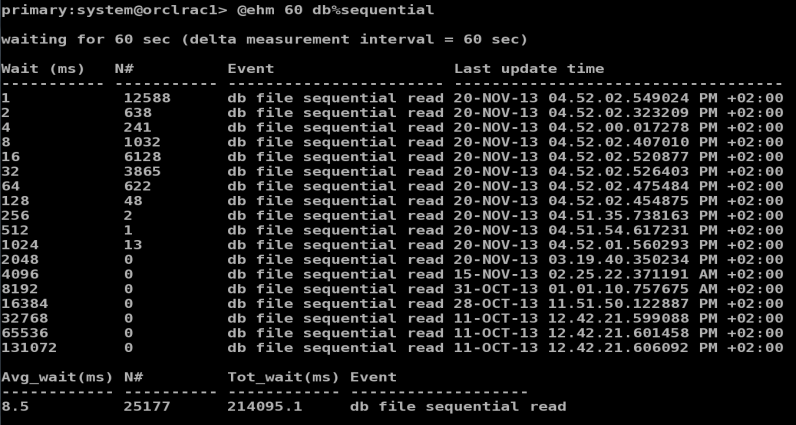 29
How Many IOPS a Modern System Can Sustain is Often Not Well Defined
IOPS 
HDD and SSD have different limit
SSDs much more performant than HDD for random IO
Systems with HDD and SSD cache
Max N# of IOPS depends of how much of the workload is served by SSD and how much from HDD
30
I/O Workload Generation and Measurements with ORION
ORION (Oracle I/O Numbers)
Calibrate_io is a sort of simplified ORION integrated in the engine DB
Latest versions have latency histogram details
ORION allows to run tests at variable load
Study how the system reacts from low load to saturation
Can run mixed workload (read + write)
Several other useful feature..
31
Example of ORION Produced Histogram
Latency Histogram for small IOs @ Small=35 and Large=0
        Latency:                # of IOs (read)          # of IOs (write)
      256 - 512         us:             0                       0
      512 - 1024        us:             2                       0
     1024 - 2048        us:             2                       0
     2048 - 4096        us:             71                      0
     4096 - 8192        us:             2126                    0
     8192 - 16384       us:             9572                    0
    16384 - 32768       us:             6149                    0
    32768 - 65536       us:             2829                    0
    65536 - 131072      us:             890                     0
   131072 - 262144      us:             581                     0
   262144 - 524288      us:             538                     0
   524288 - 1048576     us:             655                     0
  1048576 - 2097152     us:             460                     0
  2097152 - 4194304     us:             64                      0
  4194304 - 8388608     us:             1                       0
32
Passive Benchmarking
We trust the measuring tool to do all the work
We run a given benchmarking tool and just collect the output
For a complex system the results can be misleading
No understanding of why the system behaves in a certain way
Does not help in predicting the behaviour in the real-world scenarios
33
Active Benchmarking Provides Understanding
Active benchmarking is about measuring the system while the benchmark workload runs
Use many measurement tools
Use standard tools
This is a good methodology because it allows to 
Understand why the system behaves in a certain way
Understand the limiting factors  (bottlenecks)
Helps in predicting the systems behaviour 
Reference: Brendan Gregg’s blog
34
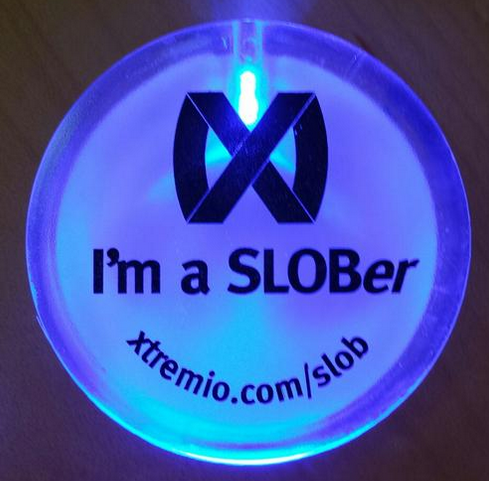 SLOB for Storage Testing
SLOB – “Silly little Oracle benchmark” 
Free tool, written and maintained by Kevin Closson
Version 2.2 just released, check it out!
Several advantages 
Runs the workload directly from the Oracle DB
Excellent to produce concurrent random I/O
Configurable load (concurrency)
Allows to ramp up from low load to saturation
Mixed workload (read+write) possible
It’s becoming a standard: simplify sharing results
35
Active Benchmarking with SLOB
Run SLOB workload and measure it with standard tools
Focus moves from benchmarking to measuring
Know what to measure, know how to measure!
Use many tools at different layers and compare
Use AWR reports
Use real-time measurement 
From V$ views
From ASM
From OS
From the storage instrumentation
36
Use GV$ Views on the DB Instance to Measure I/O
Some of the interesting GV$ to use are:
GV$SYSMETRIC
GV$IOFUNCMETRIC
GV$IOSTAT_FILE (and rest of GV$IOSTAT_*)
37
Produce Latency Heatmaps from SLOB Tests
Easy way to understand IOPS and latency using SLOB
Measure latency details using histograms of db file sequential read wait time from V$EVENT_HISTOGRAM
Plot data as latency heatmap (ex with OraLatencyMap) 

Note: 
Oracle can execute SLOB workload with asynchronous I/O too, this shows as ‘db file parallel read’ wait event and does not represent a measurement of I/O latency
See notes on this slides to revert to ‘db file sequential read’ wait events
38
[Speaker Notes: Parameters useful when doing slob testing to force oracle not to use async I/O (db file parallel read) optimizations and rather use synch I/O and db file sequential read waits. These parameters are listed in the slob distribution, they are repeated here for the interested reader:
*._db_block_prefetch_limit = 0
*._db_block_prefetch_quota = 0
*._db_file_noncontig_mblock_read_count = 0]
Example: Latency Heatmap of Random I/O at Increasing Load
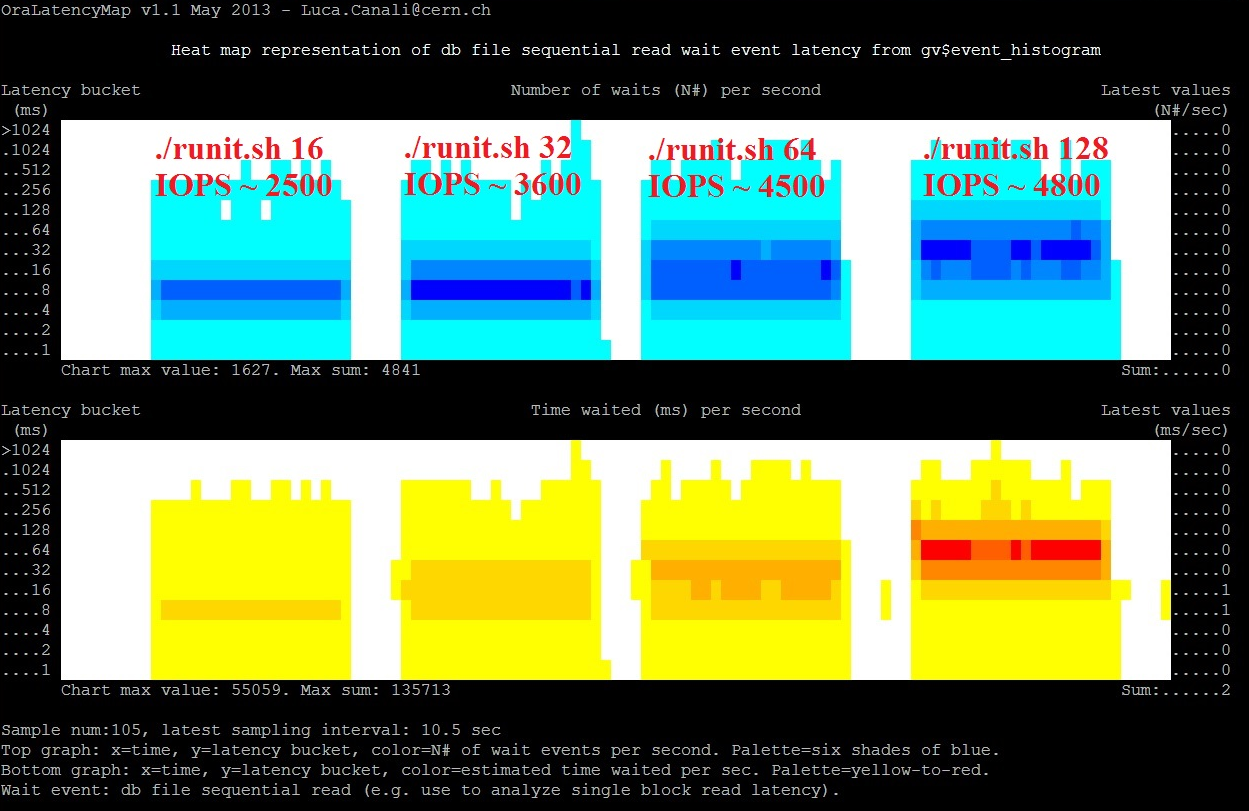 23 SAS disks 
JBOD & ASM
4 consecutive 
tests with 
increasing load
OraLatencyMap available at: http://canali.web.cern.ch/canali/resources.htm
39
Example: All I/Os from SSD cache 
0.5 TB dataset, 100% in SSD, 56 sessions, random reads - NAS
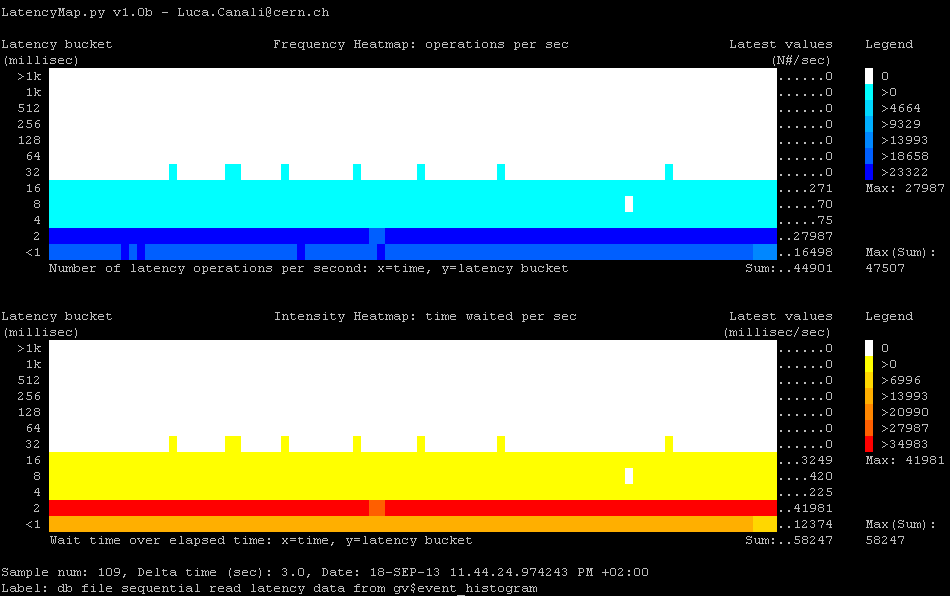 40
ASM Examples
Measure from ASM V$ metrics
GV$ASM_DISK_IOSTAT 
GV$ASM_DISK_STAT 
GV$ASM_DISKGROUP_STAT 

See also work of Bertrand Drouvot 
asm_metrics.pl utility
41
Use OS Tools to Measure Activity on the I/O Subsystem
Measure disk activity:
Use iostat, sar, collectl, dstat
Advanced tools to measure latency
Oracle wait events do not measure correctly latency for asynchronous I/O
Measure directly from OS block device interface
Ftrace and SystemTap probes

See also talk “Modern Linux Tools for Oracle Troubleshooting”, in Hall 4A at 12:00
42
Another Way to Measure I/O from OS: Use Ftrace
https://github.com/brendangregg/perf-tools
# ./iolatency 10
Tracing block I/O. Output every 10 seconds. Ctrl-C to to end.

  >=(ms) .. <(ms)   : I/O      |Distribution                          |
       0 -> 1       : 95       |##                                    |
       1 -> 2       : 74       |##                                    |
       2 -> 4       : 475      |#########                             |
       4 -> 8       : 2035     |######################################|
       8 -> 16      : 1245     |########################              |
      16 -> 32      : 37       |#                                     |
      32 -> 64      : 11       |#                                     |
      64 -> 128     : 7        |#                                     |
     128 -> 256     : 23       |#                                     |
     256 -> 512     : 10       |#                                     |
     512 -> 1024    : 4        |#                                     |
43
Oracle Wait Events for Asynchronous I/O Cannot Be Used to Study Latency
Example of how to measure I/O latency from the block I/O interface using SystemTap:
global latencyTimes, requestTime[10000]

probe ioblock_trace.request {
   requestTime[$bio] = gettimeofday_us()
}

probe ioblock.end {
   t = gettimeofday_us()
   s = requestTime[$bio]
   if (s > 0) {
       latencyTimes <<< (t-s)
       delete requestTime[$bio]
   }
}
44
Interpreting the Results
How to translate IOPS and latency measurements into answers to questions that matter?
Will production workload be OK on this storage?
Measure production workload and compare
use active benchmarking and workload measurement with standard tools
Use the same measurement tools against production
Do application-specific stress tests too
45
Conclusions
Storage is critical and complex, need to test!
CALIBRATE_IO provides an easy way to generate I/O load
However the output misses critical details
Methodology: use active benchmarking
Run an I/O workload generator 
Measure key metrics with standard tools
SLOB is a very good I/O workload generator
Great help for active benchmarking of storage
46
Acknowledgements and Contacts
CERN Colleagues and in particular the Database Services Group
We have a blog http://db-blog.web.cern.ch

Contacts:
Luca.Canali@cern.ch, 
Marcin.Blaszczyk@cern.ch
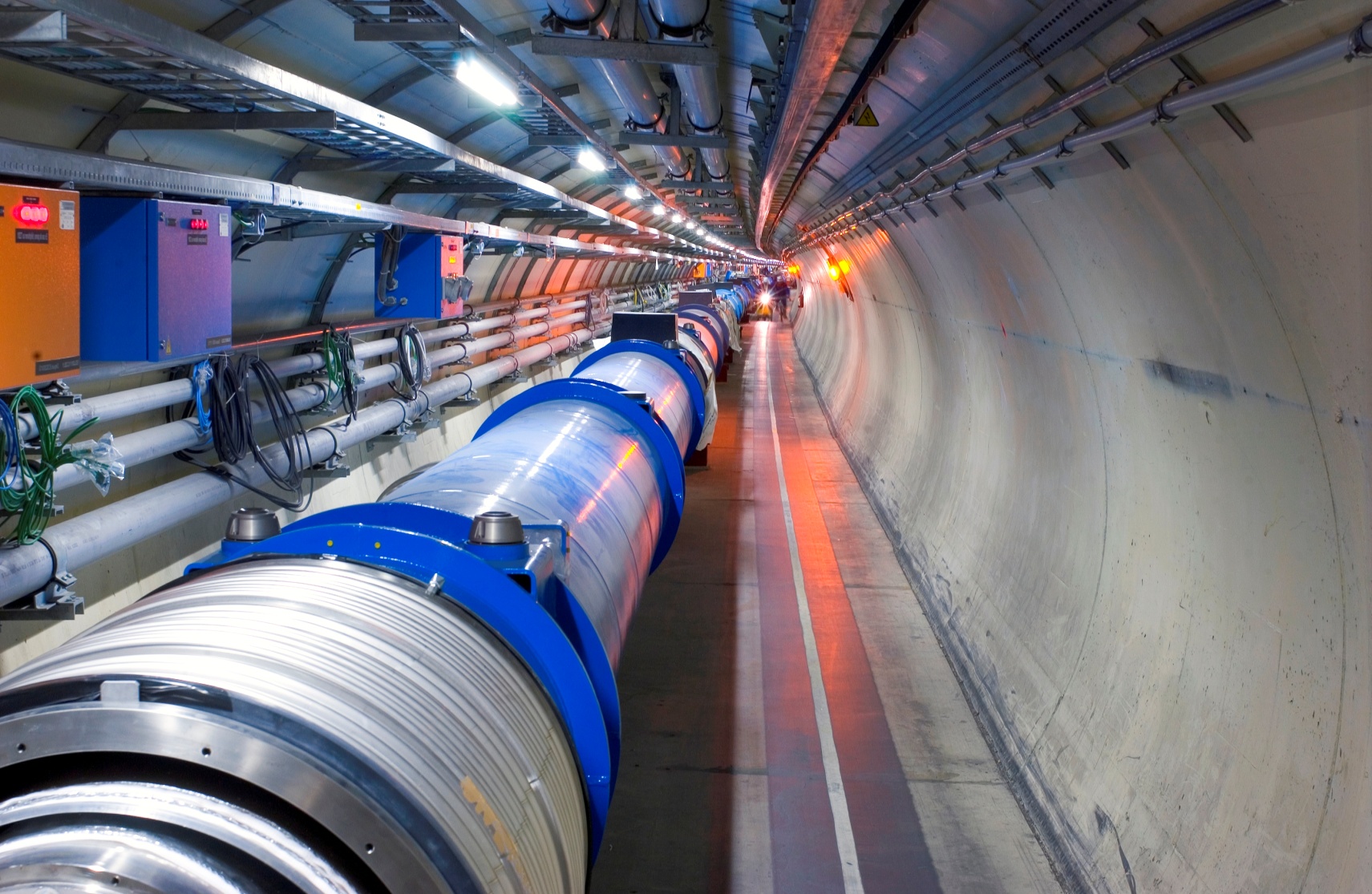 * All scripts demonstrated in this presentation: http://canali.web.cern.ch/canali/resources.htm
47
48